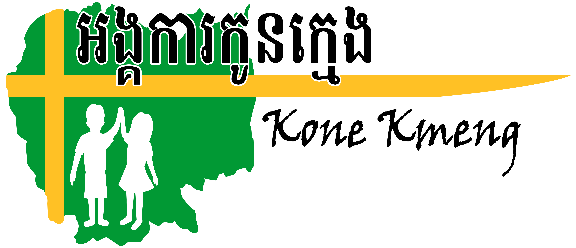 Reasons for and effect of migrating to Thailand on Cambodian young people
Isaac Sampson & Sokleap Tray
December 2016
Introduction
Background
Origins of the phenomenon
Common problems facing Cambodian migrants include not being paid, being beaten, being arrested and being seriously overworked (Sophal and Savannarith 1999)
Geographical disparity
In some villages in border provinces 78% of households of have a family member with migration experience (ADIC 2003)
School drop-out rates – provinces with highest rates are Battambang, Banteay Meanchey & Oddar Meanchey (USAID 2011)
Possibly been a factor which creates culture of short termism (Sum et al 2009)
Purpose of research
Understand if push or pull factors drive the migration – understanding this can help to shape the approach of any policies aimed to support migrants
To understand the gaps in potential migrants knowledge so that any policies are better informed.
Understand what makes so many people migrate illegally. Problems associated with migration can become irresolvable when they are working illegally (Walsh  2011)
Create a theoretical framework for the adaptation of Kone Kmeng policies
Make recommendations for other stakeholders in the welfare of Cambodian migrants
Potential impacts
Impacts of workshops for Kone Kmeng program facilitators
Impacts of workshops for migrants
Higher prevalence of correct working papers leading to cutting down on power of illegal networks
Potential widespread impacts because of the extensiveness of the phenomenon – young workforce of Cambodian remaining within Cambodia
Understand what areas could be researched further to increase value of programs provided for migrants
Methodology
Structured interviews
All conducted in Khmer and then translated
49 recipients – 24 Male 25 Female
Target age range 14-29
Interviews in Poipet and Pattaya
Analysed using SPSS statistical analysis program
Results
Demographics
24 males 25 females
9 provinces – Banteay Meanchey most common with 37% of respondents
Respondents in Poipet more widely spread out than in Pattaya
Age range – 17-29
Only 14% reached High school
Variety of occupations -  construction worker most common
Extremely limited ceiling – Despite 67% of construction workers working in Thailand for 5 or more years none claimed to be in management or supervisory roles
More than 50% average stay in Thailand greater than 1 year
Results
Gender differences
Women’s migration experience overall worse than men’s
Over 50% claim to feel unsafe in Thailand
Higher proportion of men claimed to have ‘no problems’
Only 29% of women said they could find work every time compared to 58% of men
Most prominent reason for both genders to drop out of school is family poverty.
Results
Motivations for migration
Are push or pull factors more prominent in the migration of Cambodians to Thailand?
88% of respondents said given the choice they would remain in Cambodia rather than migrate
50% said they do not feel free when they are in Thailand
82% of respondents stopped studying because of family poverty
Results suggest push factors are stronger
Results
Educational impacts
14% of respondents completed high school
98% of respondents claim education is important to them
73% say this is because staying in school increases job opportunities later in life
82% of respondents stopped school due to family poverty
Results
Illegal migration
Every respondent said the single biggest change which would make their migration safer would be having correct working papers
43% of respondents have had issues with not being paid fairly – problem compounded by lack of working papers
Can cause exacerbation of nativist sentiment from Thai people to Cambodians
Dimishes power of Cambodian and Thai authorities
Results
Lack of information
Throughout analysis one trend became clear in why people migrate, why children drop out of school & prevalence of illegal migration
That is an inaccurate perception of how it is to migrate
When asked what advice the respondents would give to a child considering stopping school 73% said remain in school and 69% said educate children on negatives of working in Thailand.
Problem is entrenched due to material deprivation
Discussion
Strategical approaches
Due to the strongest driving force being of migration being a push force policies should aim to create opportunities within Cambodia
Policies aimed at migrants can be classified into two groups:
Preventative: Economic growth policies, poverty targeting measures, creating educational, vocational, job opportunities.
Anticipatory: assume migration to be inevitable and apply a pragmatic approach. Including workshops, information packs and supplementary classes.
This paper concentrates on anticipatory measures because preventative policies are more broad poverty targeting measures which already exist.
Discussion
Problem groups
There are two broad groups which problems associated with migration can be classified into:
Attitudinal – culture of migration, fatalistic attitudes, academic apathy
Pragmatic – not being paid fairly, excess work, victim of abuse, arrested by police
High rates of illegal migration and the problem with a lack of information are in some ways anomalies because they can be described as a pragmatic problems which are brought about in part due to attitudinal issues.
Recommendations
Attitudinal transformation
The problem is that the prevalence of migration can negatively affect educational application, create fatalistic attitudes.
Key information – Explaining impacts of dropping out of school, explain problems faced by Cambodians in Thailand, impacts of migrating illegally
How to supply information to target groups:
Kone Kmeng: Workshops for facilitators of existing programs explaining indicators someone may migrate. Workshops for at-risk demographics.
Additional information in national curriculum about dangers of migration
Recommendations
Pragmatic changes
The problems aiming to addressed include; physical abuse, unfair payment, being overworked and being arrested by the police, not having a job prior to arriving in Thailand so unable to attain papers
All these problems reduced if they migrate legally
Key information about migrating legally – Implications of illegal migration to individuals safety and the process of getting working papers
Kone Kmeng to utilise existing programs to share the information with those vulnerable groups via workshops and supplementary classes
Cambodian government is recommended to simplify the process and the cost of attaining working papers. This could result in long term benefits to the Cambodian government.
Recommendations
Kone Kmeng workshop content
Advice from former migrants
Long term impacts of remaining in education
Explaining likely problems if one is to migrate illegally
How to get a work permit
If you decide to migrate how to do so safely
Advice for those thinking of migrating
Recommendations
Other Stakeholders
Commission a job centre for migrants
Accepts that migration is inevitable and tries to set up links with ethical Thai employers
Deals with key problem associated with illegal migration that migrants normally do not have work organised prior to going to Thailand so can not get a work permit even if they attempt to.
Connects employers to Cambodian migrant, through the employer they can organise work permit
Also means they are going into a job on arrival with a employers with known record.
Give migrants greater autonomy
Recommendations
Further research
We recommend a study into the characteristics and key features of malicious Thai organisations who exploit migrants
Could do be done through focus groups and interviews with migrants at the Poipet deportation centre 
Create an effective framework to share information about what to look out for and how to avoid such employers for those considering migrating
Would cut off supply to these organisations and help Thai and Cambodian authorities to clamp down on these employers and those trafficking workers to them.
Conclusion
Key trends
Process to obtain working permits is problematic
As push factors were stronger drivers of migration we had two strategical approaches. Most recommendations focused on improving provision and accessibility of services.
Difficulties targeting the most at risk migrants because they are ‘invisible workers’
Reference list
ADIC. (2003). Labour Migration to Thailand and the Thai-Cambodian Border Recent Trends in Four Villages of Battambang Province. ADIC. P1-40
Sophal, C Savannarith, S. (1999). Cambodian Labour Migration to Thailand: A Preliminary Assessment. Cambodia Development Resource Institute. 
Sum A Et al. (2009). The Consequences of Dropping Out of High School. Available: http://www.prisonpolicy.org/scans/The_Consequences_of_Dropping_Out_of_High_School.pdf. Last accessed 7th Nov 2016.
USAID. (2011). School Dropout Prevention Program: Dropout Trend Analysis. Available: http://schooldropoutprevention.com/wpcontent/files/reports/Trend_Analysis_Cambodia_English.pdf . Last accessed 4th Nov 2016.
Walsh, J. (2011). Cambodian Migrants in Thailand: Working Conditions and Issues Available:http://citeseerx.ist.psu.edu/viewdoc/download?doi=10.1.1.848.7730&rep=rep1&type=pdf. Last accessed 2nd Nov 2016.